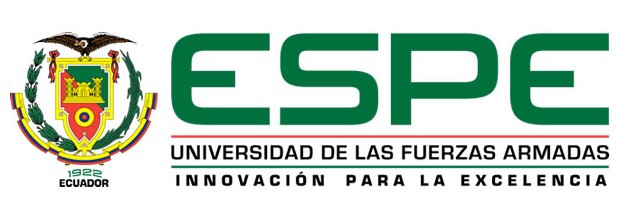 PROYECTO DE INVESTIGACIÓN PREVIO A LA OBTENCIÓN DEL TÍTULO DE LICENCIATURA EN EDUCACIÓN INFANTIL

TEMA: LA ESTIMULACIÓN TEMPRANA Y SU RELACIÓN CON EL DESARROLLO MOTRIZ EN LOS NIÑOS DE 1 A 2 AÑOS DEL CENTRO DE DESARROLLO INFANTIL COMUNITARIO “GUAGUA” KENNEDY EN EL PERIODO 2014 – 2015. PROPUESTA ALTERNATIVA  
 
AUTORA: PASPUEL BRACHO, EDITH GARDENIA
 
DIRECTORA: MSC. NANCY ARCOS P.
CODIRECTOR: ARQ. EDGAR PADILLA U. MGS.
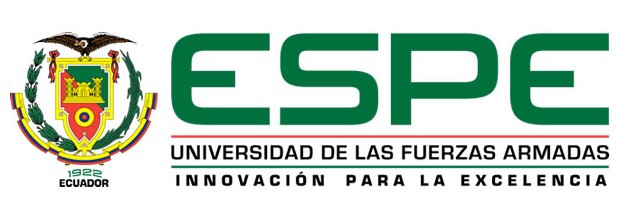 CAPÍTULO I
EL PROBLEMA
Add Your Text
Add Your Text
PROBLEMA
Add Your Text
Add Your Text
Add Your Text
PLANTEAMIENTO DEL PROBLEMA
No hay una adecuada estimulación en los niños
Falta de  capacitación a las maestras del Centro
Desconocimiento del tema de estimulación temprana en los padres de familia
No se realiza debido a sus recursos vulnerables
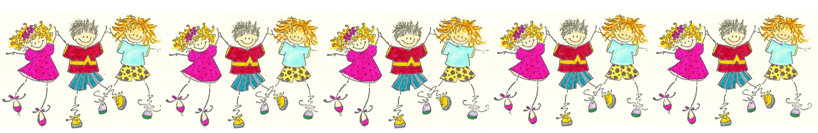 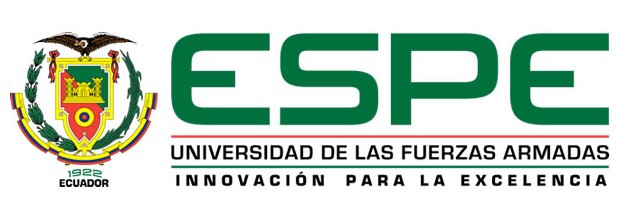 [Speaker Notes: La principal causa para enfocarme en este problema fue que no había una adecuada estimulación]
FORMULACIÓN DEL PROBLEMA
¿CUÁL ES LA RELACIÓN DE LA ESTIMULACIÓN TEMPRANA CON EL DESARROLLO MOTRIZ EN LOS NIÑOS DE 1 A 2 AÑOS DEL CENTRO DE DESARROLLO INFANTIL COMUNITARIO “GUAGUA” DEL SECTOR DE LA KENNEDY,  EN EL AÑO 2014 – 2015?
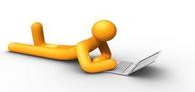 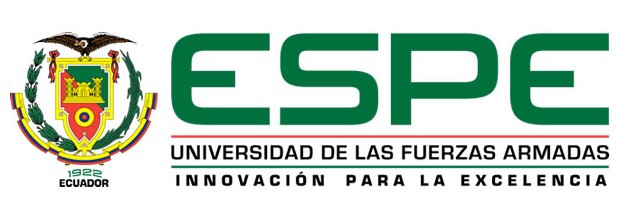 OBJETIVO GENERAL
ANALIZAR LA ESTIMULACIÓN TEMPRANA Y SU RELACIÓN CON EL DESARROLLO MOTRIZ EN LOS NIÑOS DE 1 A 2 AÑOS DEL CENTRO DE DESARROLLO INFANTIL COMUNITARIO “GUAGUA” KENNEDY DE LA CIUDAD DE QUITO.
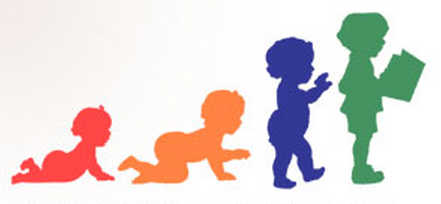 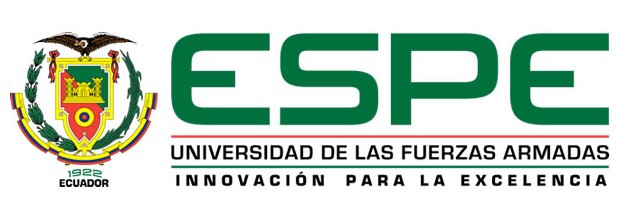 [Speaker Notes: Las razones que justifican el trabajar con ninos CDI en lo que se refiere a motricidad es lograr un desarrollo integral en beneficio del niño]
Determinar la importancia y los factores que se toma en cuenta para desarrollar la estimulación temprana en niños de 1 a 2 años
1
2
OBJETIVOS ESPECIFICOS
3
4
Establecer si la estimulación temprana previene la
aparición de deficiencias asociadas a riesgos
 motrices.
Identificar las técnicas especificas  para el desarrollo motriz en los niños
Definir la organización estructural y funcional del Centro de Desarrollo Infantil Comunitario “Guagua” Kennedy.
.
5
Proponer una alternativa de solución al problema de
investigación
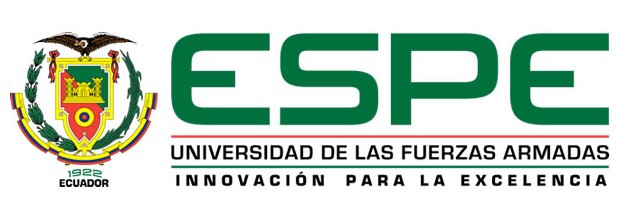 CONVENIENTE
1
4
2
FACTIBLE Y   VIABLE
RELEVANCIA
SOCIAL
JUSTIFICACIÓN 
E IMPORTANCIA
3
3
IMPORTANCIA METODOLÓGICA
IMPORTANCIA PEDAGÓGICA
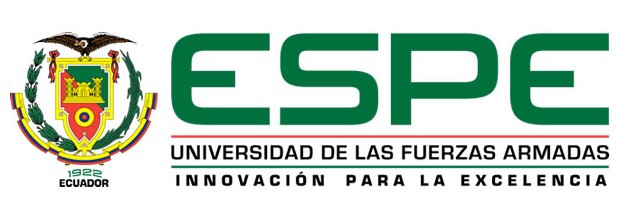 [Speaker Notes: 1 se realiza de manera gratuita 
2 prestigio al tener estimulacion temprana en el CDI guaga 
3 indicando la manera más eficaz, de qué enseñar, cómo enseñar y cuándo hacerlo.
4 metodologia juego trabajo es metodo flexible para potenciar las capacidades e intereses de cada nino 
5 Respecto al proyecto no existió limitaciones para realizarlo ya que gracias al apoyo directo de la institución se lo pudo ejecutar sin ningún inconveniente.]
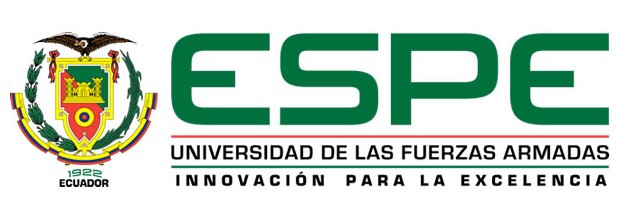 CAPÍTULO II
MARCO TEÓRICO
MARCO TEÓRICO
ANTECEDENTES
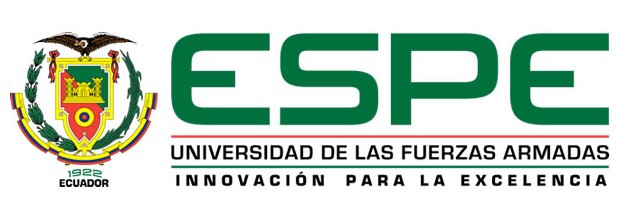 [Speaker Notes: La estimulación temprana, debe ponerse en marcha lo antes posible, desde el nacimiento, o en las primeras etapas de la vida, Tiene lugar mediante la repetición útil de diferentes eventos sensoriales que aumentan, por una parte, el control emocional, proporcionando al niño una sensación de seguridad y goce; y por la otra, amplían la habilidad mental, que le facilita el aprendizaje]
Variables de la Investigación
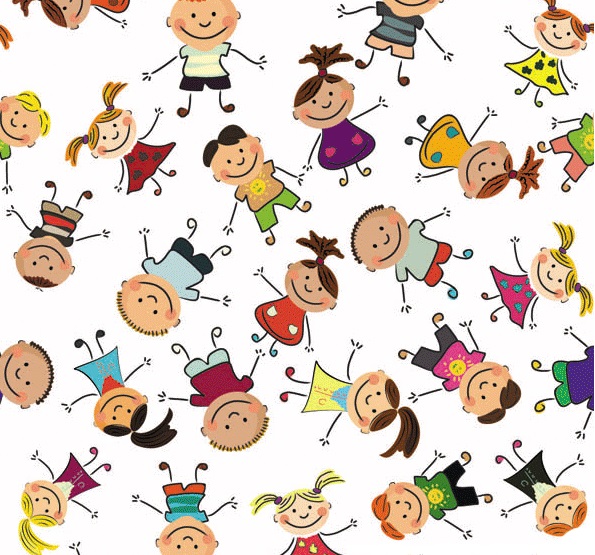 ESTIMULACIÓN TEMPRANA
DESARROLLO
 MOTRIZ
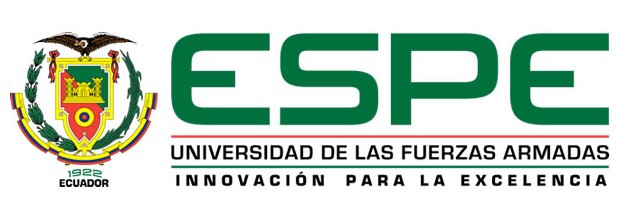 Considera múltiples acciones que favorecen al desarrollo del ser humano en sus primeros años
1
ESTIMULACIÓN TEMPRANA
2
3
4
Ayuda en el proceso de formación de la estructura cerebral humana
Proporciona estímulos adecuados y oportunos, alcanzando un desarrollo integral
Se concibe como un acercamiento directo, simple y satisfactorio, para gozar, comprender y conocer.
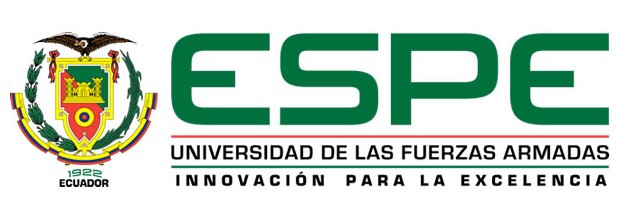 [Speaker Notes: 1 El objetivo no es desarrollar niños precoces, ni adelantarlos en su desarrollo natural sino ofrecerles experiencias que le permitan formar las bases para la adquisición de futuros aprendizajes
2 el niño cuenta con gran cantidad de neuronas, pero éstas aún no han alcanzado su total desarrollo, aún están inmaduras, los hemisferios cerebrales aún no entran en funcionamiento, es aquí donde se hace importante mencionar que la cantidad y calidad de los estímulos van a permitir el desarrollo potencial del niño.
3 Considerándola no solo como simples ejercicios si no como un acercamiento directo,  tomando en consideración las capacidades, necesidades, intereses, destrezas y habilidades de los niños.]
Adquisición de habilidades que implican movimiento
1
DESARROLLO MOTRIZ
2
3
4
Comprende la coordinación entre lo que se ve y lo que se toca
Es el placer por el descubrimiento del cuerpo en movimiento y la seguridad de su dominio.
Generar movimientos por sí mismo, para esto tiene que existir  una adecuada conexión y sincronización
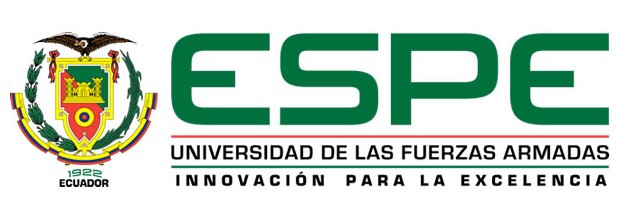 [Speaker Notes: 2 Se centra su atención con actividades de tipo visual y  manipulativas.

3 Mediante todo tipo de experiencias y exploraciones siendo el protagonista de su aprendizaje

Gradualmente mediante una combinación de práctica y la maduración física del cuerpo y el encéfalo, adquieren habilidades motoras logrando mostrar gran dominio.]
HIPÓTESIS
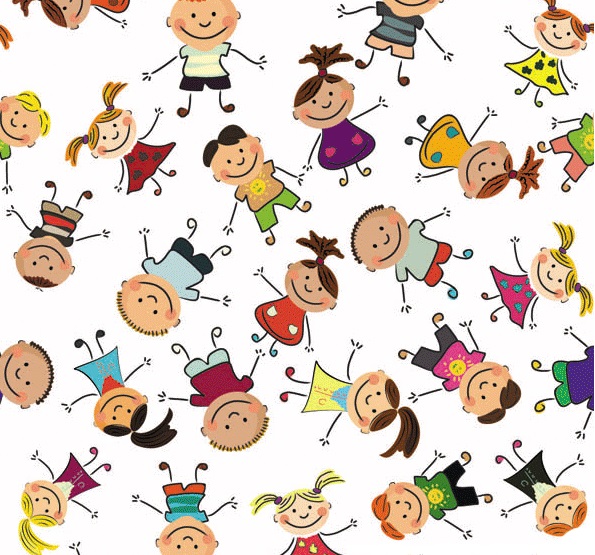 GENERAL

LA ESTIMULACIÓN 
TEMPRANA TIENE
 RELACIÓN CON EL
 DESARROLLO
 MOTRIZ
NULA

LA ESTIMULACIÓN
 TEMPRANA NO TIENE
 RELACIÓN CON EL
 DESARROLLO
 MOTRIZ
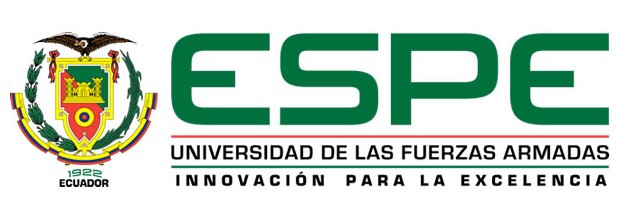 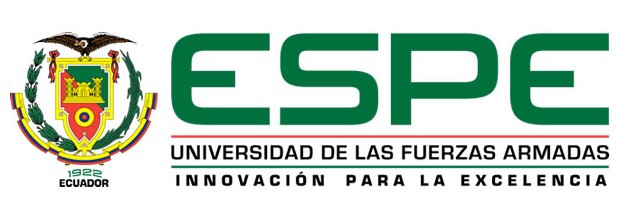 CAPÍTULO III
METODOLOGÍA
Tipo y diseño de la investigación
De Campo y
Bibliográfica
Modalidad
Identificar la relación entre estimulación y desarrollo motriz en los niños
Tipo
Diseño Correlacional
Mixto: Cualitativo y Cuantitativo
Enfoque
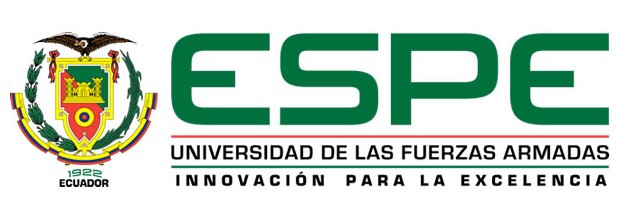 [Speaker Notes: En el presente proyecto se realizo una invetigacion de campo demostrando la factibilidac y viablidad de dar posible solucion de los efectos producidos en el estudio 
Diseno – En los cuales manipule deliberadamente la variable estimulacion temprana para ver su efecto y relacion con la variable desrrollo motriz]
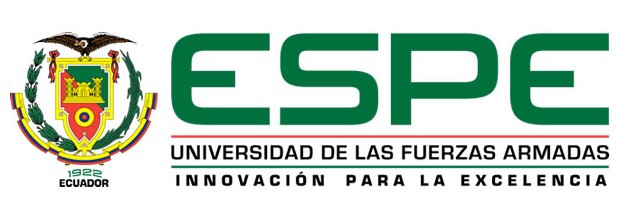 INSTRUMENTO
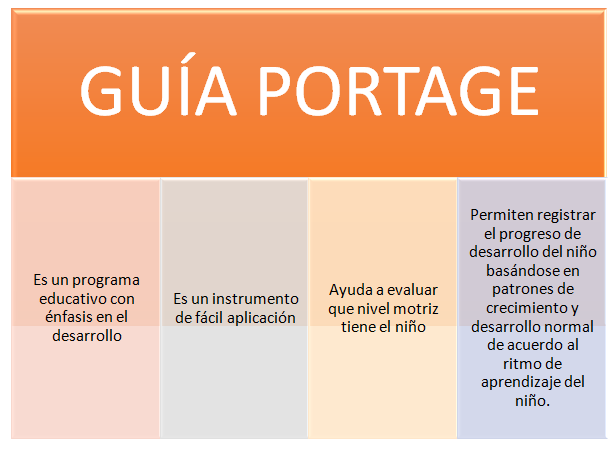 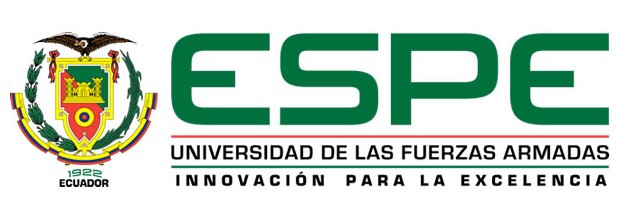 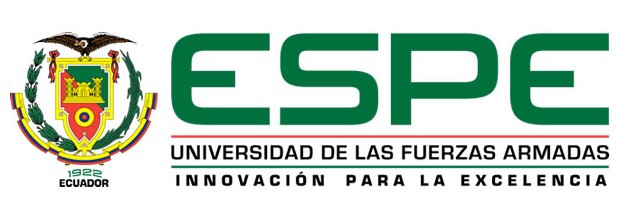 CAPÍTULO IV
ANÁLISIS E INTERPRETACIÓN DE RESULTADOS
RESULTADOS DE LA GUÍA PORTAGE APLICADA A LOS NIÑOS DE 1 A 2 AÑOS
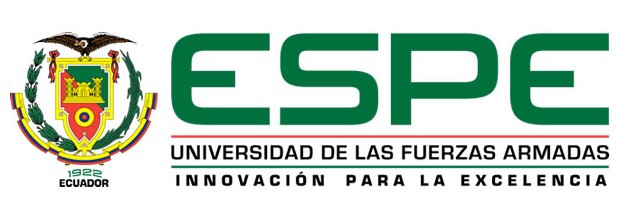 Ítem 12. Hace garabatos libres
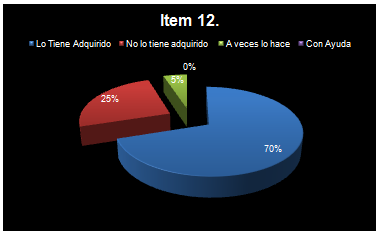 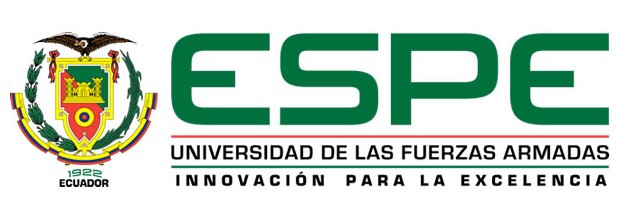 [Speaker Notes: Aumenta en el nino a concentracion y la coordinacion visomotora ayudando a entrenar y regular los movimientos de la mano]
Ítem 13. Saca objetos de un recipiente de uno en uno
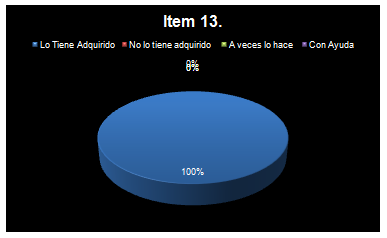 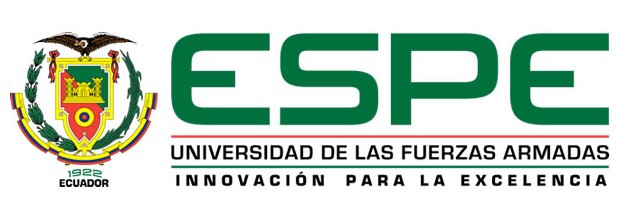 [Speaker Notes: Ya que su curiosidad, exploraciony por descubrir objetos hacen que realicen movimientos finos cordinando la vista y el tacto logrando explorar texturas, formas, colores]
RESULTADOS DE LA GUÍA PORTAGE APLICADA A LOS NIÑOS DE 1 A 2 AÑOS
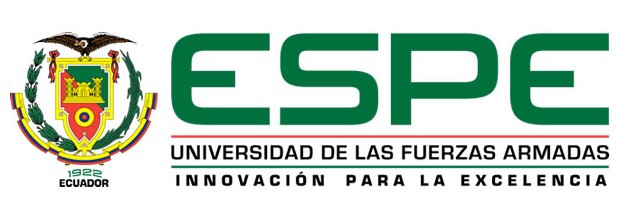 Ítem 10. Camina solo con seguridad y confianza
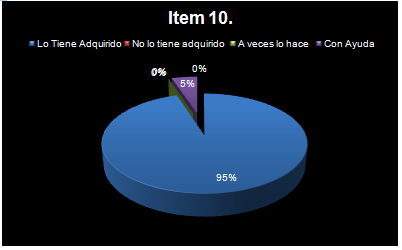 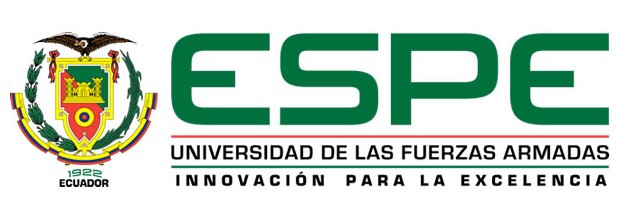 [Speaker Notes: estimular la motricidad gruesa en los niños y colaborar en el progreso del desarrollo de los niños que tienen falencias motrices]
Ítem 20. Salta en un sitio con ambos pies
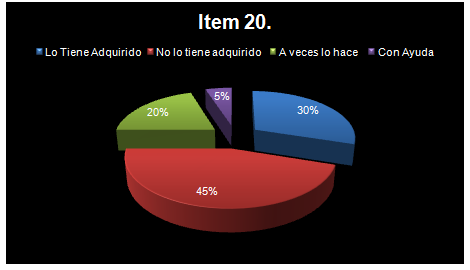 [Speaker Notes: al realizar esta habilidad de saltar ayuda a mejorar el control de la coordinación muscular, el equilibrio, la agilidad, el ritmo y el tiempo alcanzando mejorar sus habilidades motoras.]
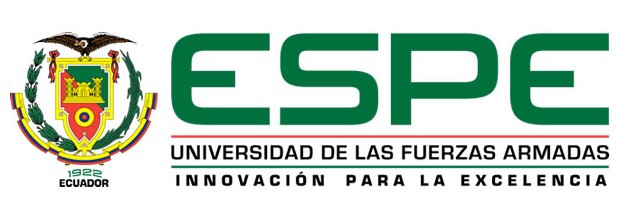 CAPÍTULO V
CONCLUSIONES Y RECOMENDACIONES
Conclusiones
La coordinación motriz fina, de los 20 niños, 16 lo realizan sin ninguna dificultad, mientras que una minoría, representado por 4 niños, lo hace con ayuda lo hacen a veces o no lo hacen.

La motricidad gruesa, se nota que tiene mayor facilidad para hacerlo, cuando el niño logra vestirse y al desvestirse  presenta dificultad motriz, dando a entender que existe desbalance entre las actividades evaluadas.

Los primeros años de vida constituyen una etapa importante en la que se sientan las bases del desarrollo de las potencialidades del niño, de la estructuración de la personalidad, constitución de la subjetividad, capacidades motoras y cognitivas, relaciones afectivas, relaciones sociales y matrices de aprendizaje.

El realizar estimulación motriz fina y gruesa con niños de 1 a 2 años es de vital importancia para un desarrollo integral, respetando las habilidades, potencialidades, destrezas, e imitaciones de acuerdo a su edad evolutiva y al entorno natural y social
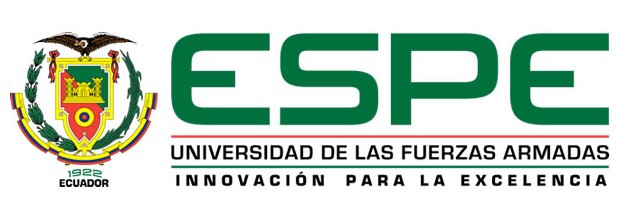 Recomendaciones
Es de gran importancia estimular la motricidad  ya que esta le va a permitir al niño tener mejor dominio de los músculos para así poder ir fortaleciendo en las actividades posteriores.

Se debe capacitar a las maestras a través de una guía didáctica para estimular la motricidad en los niños de 1 a 2 años, para que puedan establecer un vínculo saludable con los niños, a través de una estimulación precisa y permanente.

Es recomendable dirigir el proceso de enseñanza de una manera lúdica y flexible dejando de un lado la educación tradicional y proponiendo una educación nueva, activa y creadora. 

Es importante ayudar al niño a estimular su normal desarrollo pero en ninguna manera forzarlo, respetando el ritmo de aprendizaje de cada niño. 

Se hace necesario, elaborar una Guía Didáctica que se ponga en manos de las docentes del centro educativo, a fin de que desarrollen en los niños, la motricidad a través de los ejercicios que se proponen en este material.
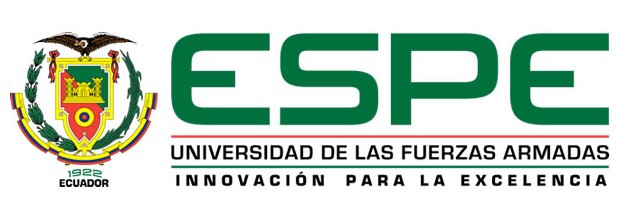 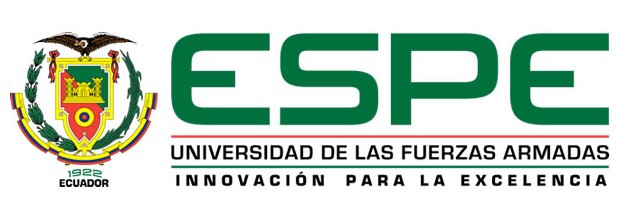 CAPÍTULO VI
PROPUESTA
TEMA:
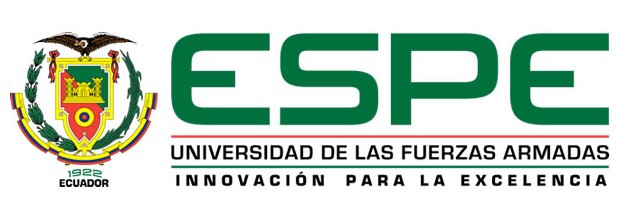 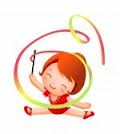 Actividades de la Guía Didáctica
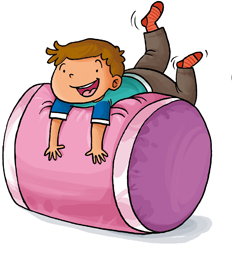 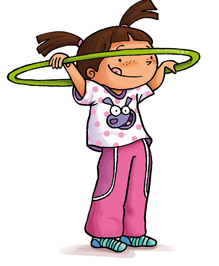 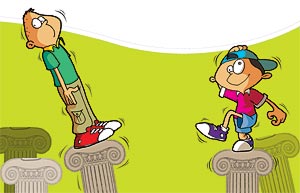 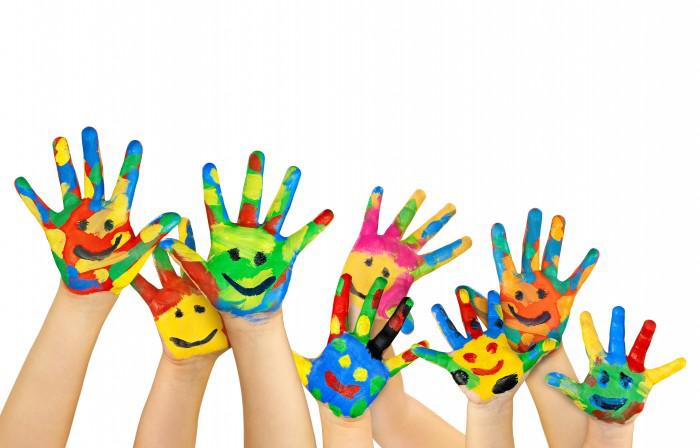 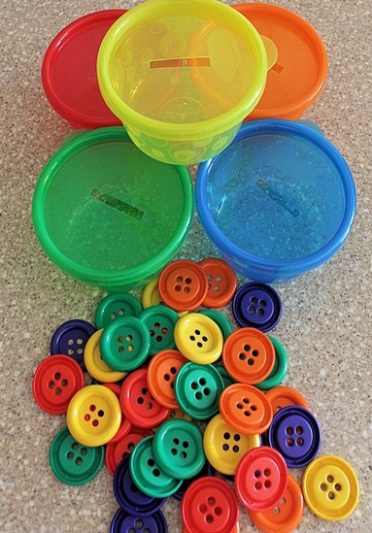 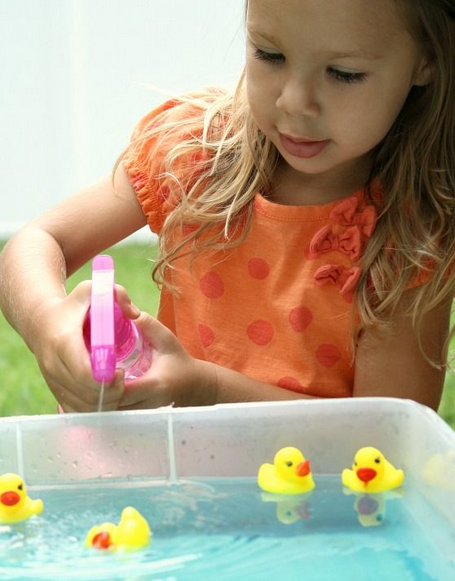 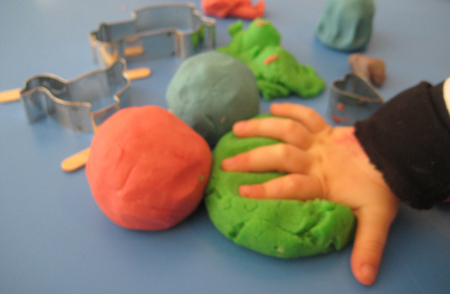 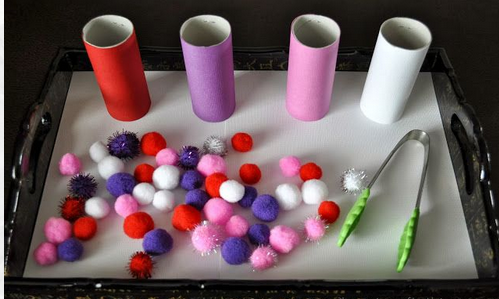 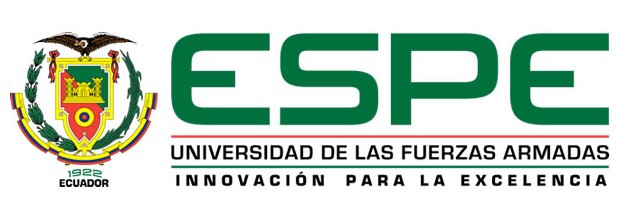 [Speaker Notes: Aplicación de diferentes técnicas lúdicas para estimular la motricidad fina, gruesa, lateralidad, coordinación, equilibrio en los niños,  siendo esta una metodología  entusiasta que motive su participación sin la necesidad de recurrir  a materiales costosos o sofisticados, logrando realizar una actividad gratificante en beneficio de  la niñez.]
Actividades
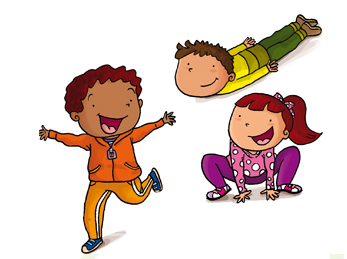 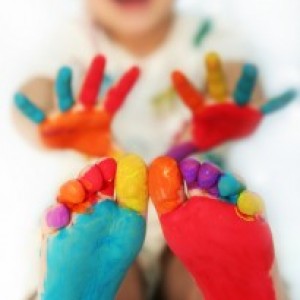 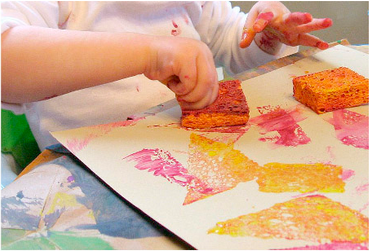 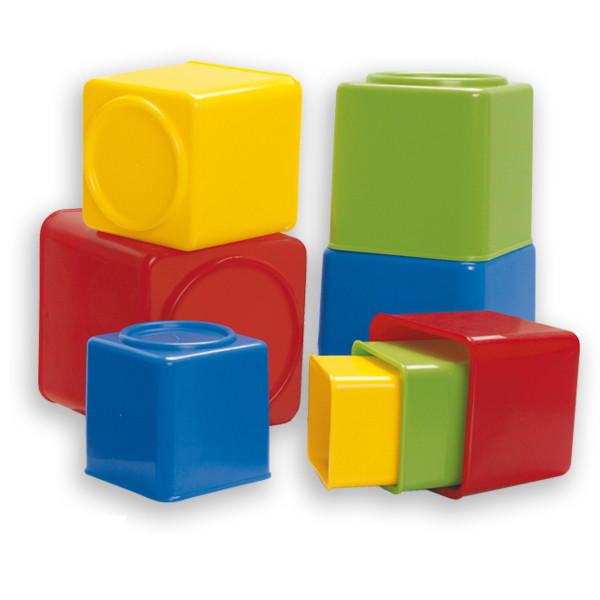 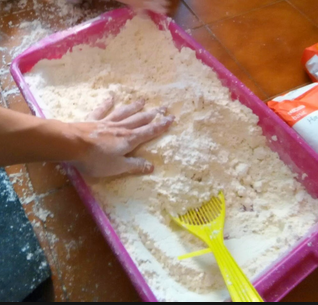 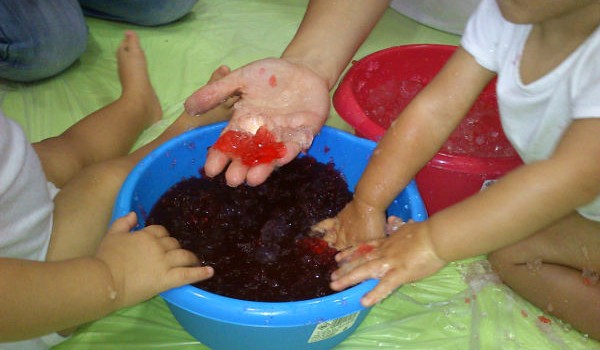 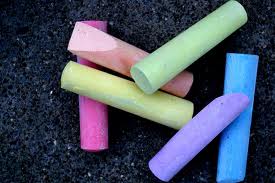 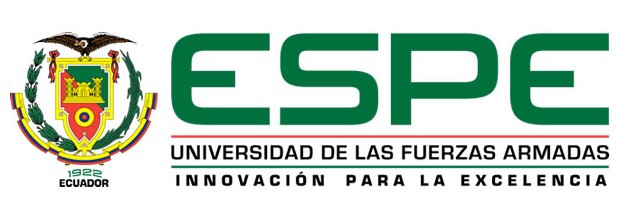 [Speaker Notes: Imitar los movimientos de los animales                       
Trabajar con gelatina,  harina 
Estampado de pies y manos dejando nuestra huella 
Garabatos libres con tiza 
Construyo mi torre 
Pintura con esponja 
Son actividades placenteras que el nino disfruta y aprende]
EVALUACIÓN
ACCIÓN
CONDICIÓN
CONTENIDO
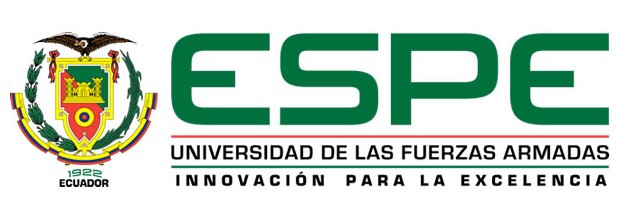 [Speaker Notes: Acción = ¿Qué hace el niño?
Contenido = ¿Qué es lo que hace en concreto
Condición = ¿Cómo lo hace?]
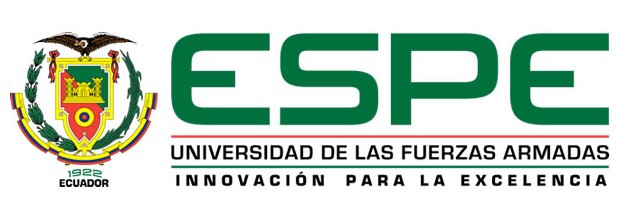 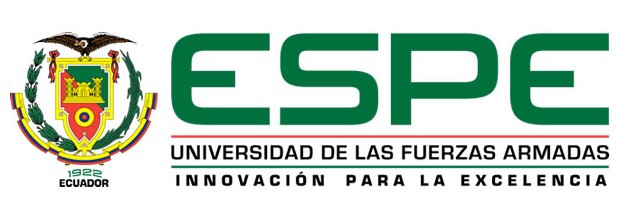 FACTORES GENÉTICOS PRE NATALES Y AMBIENTALES
1
2
LOGROS ALCANZADOS
3
4
PREVENCIÓN DE DEFICIENCIAS ASOCIADAS A  RIESGOS MOTRICES
METODOLOGÍA JUEGO TRABAJO
CREACIÓN DE RINCONES Y ÁREAS PARA EL DESARROLLO MOTRIZ
5
GUÍA DIDÁCTICA
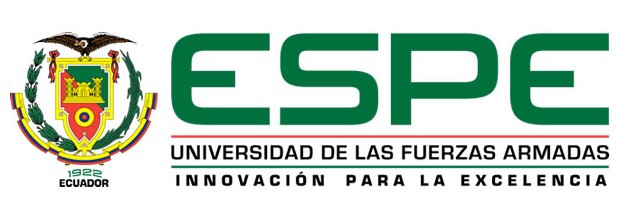 [Speaker Notes: 1 al realizar la estimulacion temprana con variedad de estimulos y calidad de las interaciones, promovemos el desarrollo de un nino inteligente feliz y sano
FACTORES --- Genetico Si las condiciones geneticas y prenatales y ambientales  han sido favorablespuede facilitar un desarrollo normal. Caso contrario se retarda en el desarrollo  restringiendo su capacidad de aprendizaje 
 Deficiencias motoricas- ( alteracion o deficiencia fisica que afecta en el aparato locomotor determinando limitaciones desplazamiento, coordinacion, menipulacion, inestabilidad 
Transtorno del desarrollo de la coordinacion ( alteracion significativa ) 
Torpeza ( es la lentitud o dificultad en los movimientos) 
Movimientos adventicios ( son movimientos involuntarios que tien lugar durante movimientos voluntarios 
Dispraxia ( incapacidad para aprender la ejecucuion de movimientos secuenciales voluntarios )
Hipotonia ( dificulta que el nino mantenga su postura, se crea la inestabilidad 

3 Juego facilita el dominio de habilidades  ya que los ninos aprenden de manera espontanea segun su necesidad de aprendizaje siendo un metodo flexible para potenciar las capacidades e intereses de cada nino 
4 rincones fin y gruesa 
5 Para estimular un buen progreso motriz donde se benefician las docentes desarrollen todas las habilidades, capacidades y destrezas en los niños de 1 a 2 años de edad, aplicando diferentes técnicas lúdicas para estimular la motricidad fina, gruesa, lateralidad, coordinación, equilibrio en los niños,]
TESTIMONIO FOTOGRÁFICO
GRACIAS POR SU ATENCIÓN
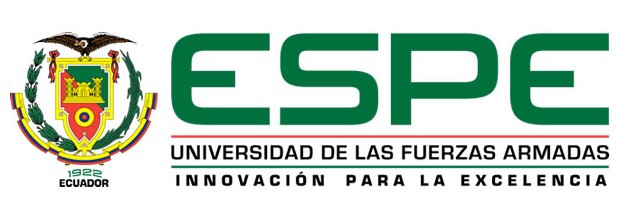